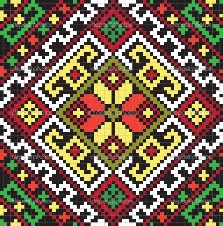 Науково-методичні підходи у вивчені нових тем предметів “Історія України”, “Всесвітня історія”
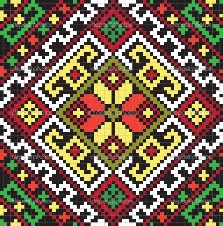 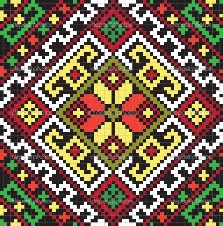 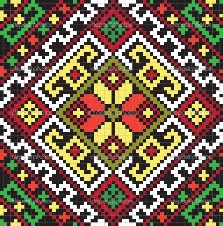 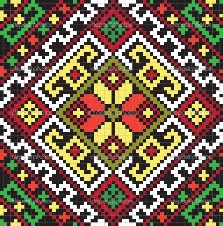 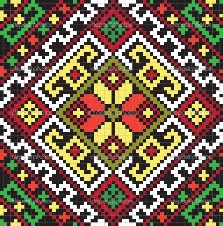 Сідорчук Валентина Павлівна, методист  Центру методичної та аналітичної роботи КВНЗ “Харківська академія неперервної освіти”
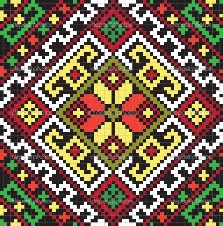 10.04.2014
“Історія України” 10-11 класи
Програми для загальноосвітніх навчальних закладів. 10-11 класи.  Історія України. Всесвітня історія. Профільний рівень. Академічний рівень. Рівень стандарту. – К.: Міністерство освіти і науки України, 2010.
	Зі змінами відповідно до наказу Міністерства освіти і науки України від 04.08.2014 №895 (Електронний ресурс. Доступ до ресурсу: www.mon.gov.ua)
«Голодомор 1932 – 1933 років – геноцид українського народу» (10 клас, тема «Соціально-економічні перетворення в Радянській Україні (1929 –1938 рр.)»);
«Проголошення Акту відновлення Української Держави 30 червня 1941 р.» (11 клас, тема «Україна в роки Другої світової війни (1939 – 1945 рр.)»);
«Національно-визвольний рух 1944 – 1945 рр.» (11 клас, тема «Україна в перші повоєнні роки (1945 – початок 50-х рр.)»);
«Участь українців у повстаннях у сталінських концтаборах 1953 –1954 рр. ХХ з’їзд КПРС і початок лібералізації»; персоналії Л.Лук’яненко, І. Кандиба, А. Горська, В. Чорновіл, І. Дзюба та ін.» (11 клас, тема «Україна в умовах політичної та економічної лібералізації суспільства (середина 50-х – середина 60-х рр.)»).
Модернізація освітнього простору: зміни до навчальних програм із української літератури, історії та інформатики. – Харків: Харківська академія неперервної освіти, 2015. – 64 с.
“Революція гідності 2013 -2014 рр. та агресія Росії проти України”
Додатковий параграф з історії України для учнів 11-х класів завантажити : http: / /goo.gl/vYLaC7
(лист МОНУ №1/9-180 від 07.04.2015)

Історія і суспільствознавство в школах України: теорія та методика навчання. – 2015. – №5.
Історія в рідній школі. – 2015. – №5.
“Революція гідності 2013 -2014 рр. та агресія Росії проти України”
Природа режиму В. Януковича.
Асоціація України з Європейським Союзом.
Революція гідності.
Загарбання Криму Росією.
Агресія Росії проти України.
Політичне утвердження України.
“Революція гідності 2013 -2014 рр. та агресія Росії проти України”
Очікувані результати. Учні мають навчитися:
визначати хронологічну послідовність подій;
показувати на карті території України;
аналізувати різні джерела інформації;
визначати власну позицію;
характеризувати і пояснювати  основні чинники, особливості, тенденції розвитку суспільства;
висловлювати та аргументувати власну думку.
“Революція гідності 2013 - 2014 рр. та агресія Росії проти України”
Випереджальне завдання: пошук інформації з різних джерел.
Робота зі статистичним матеріалом.
Проблемні запитання.
Вправа “Обери позицію”.
Складання хронологічної таблиці.
Робота з історичними документами.
Запитання до тексту.
Робота з історичною  картою.
Революція гідності та агресія Росії проти України. Науково-методичні матеріали для вчителя
Проблемно-хронологічний підхід.
Аспекти:
угода про Асоціацію між Україною та Європейським Союзом;
Революція гідності та Євромайдан як прояви прямої демократії;
події березня – жовтня 2014 р.;
втручання у внутрішні справи України з боку Російської .
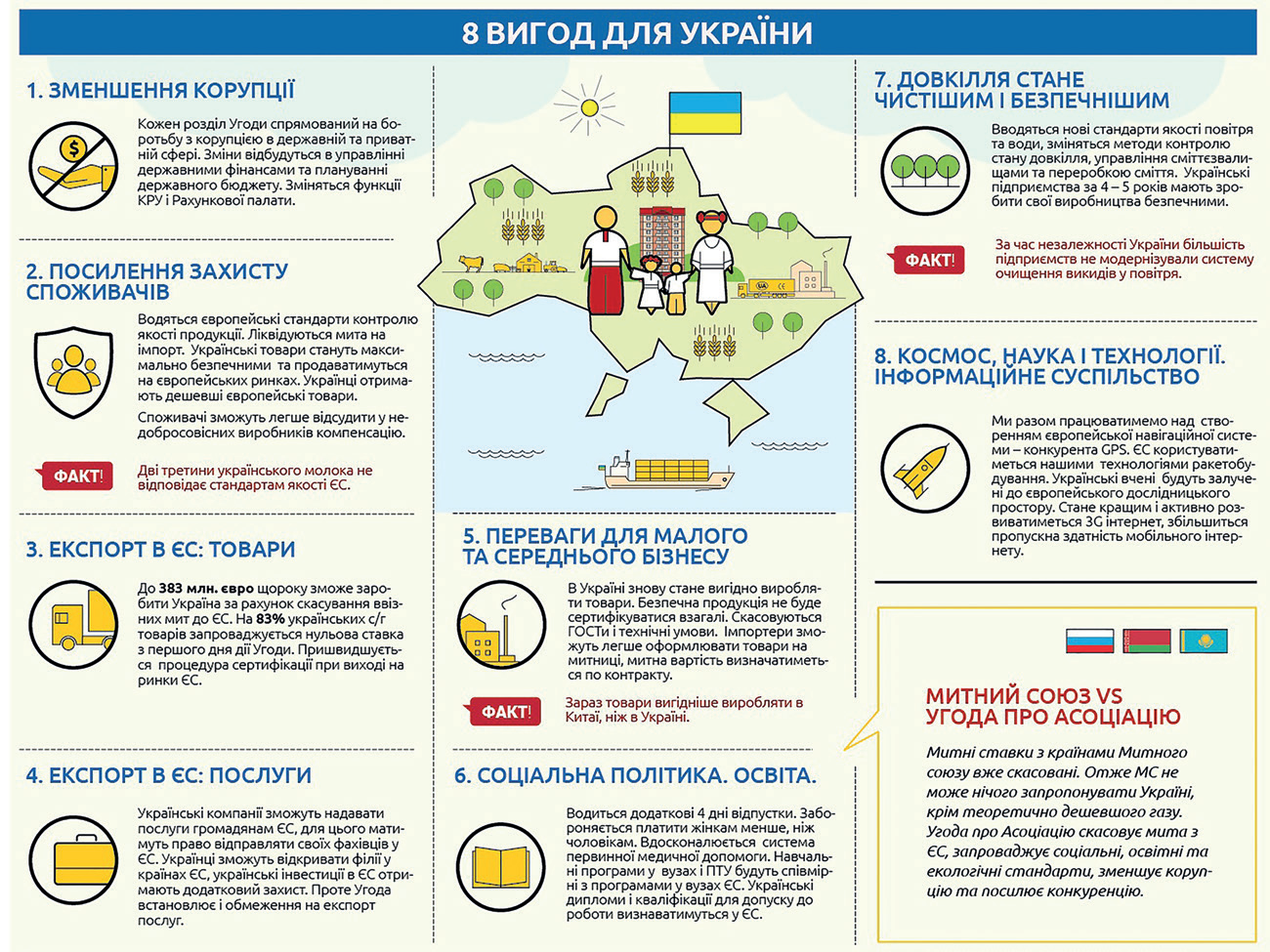 Методичні матеріали до відзначення у ЗНЗ Дня пам'яті та примирення  та 70-ї річниці Дня перемоги над нацизмом у Другій світовій війні
8 травня День пам'яті та примирення.
Початок війни для України – 1 вересня 1939 р.
Використання терміну “Велика Вітчизняна війна” для України (червень 1941 – травень 1945) з історичної, хронологічної і географічної точки зору некоректний.
Внесок українців у розгром нацизму.
Вшанування солдат Радянської армії, вояків УПА, українців і вихідців з України, які перебували у військових з'єднаннях інших держав.
Указ Президента України “Про заходи з відзначення у 2015 році 
70-ї річниці Перемоги над нацизмом у Європі та 70-ї річниці завершення Другої світової війни.
Закон України “Про увічнення перемоги над нацизмом у Другій світовій війні 1939 – 1945 років”.
Декомунізаційний пакет (затвердження Верховною Радою 
України чотирьох законів, які стосуються  засудження 
комуністичного режиму, відкриття архівів радянських спецслужб та визнання УПА й інших організацій борцями за незалежність України) .